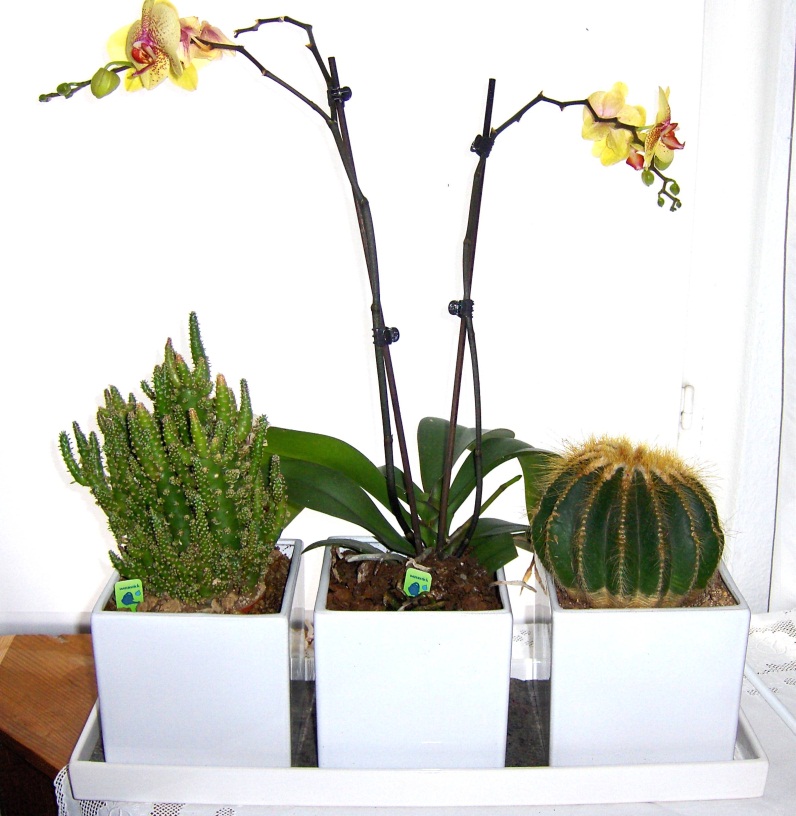 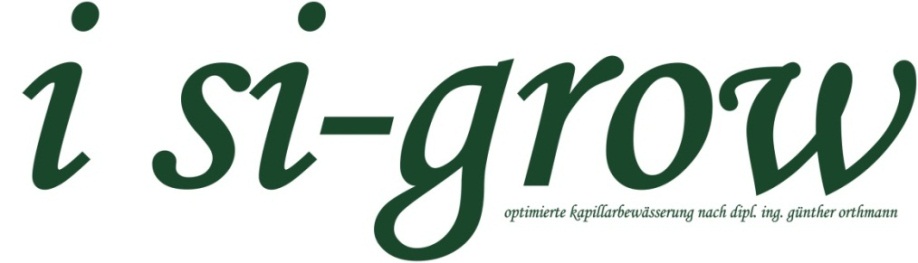 Ästhetik und Stil trifft Kompetenz
Das Ziel:Pflanzen-Convenience
Traumhafte Pflanzen durch optimierte Pflege
Ob Kakteen, Sukkulenten, Orchideen oder Topfpflanzen - mit einem Gießvorgang sind alle bestens versorgt.
Alles in einem Set –
   und trotzdem die Freiheit der   
   Auswahl und Kombination
Komfort, Stil und Ästhetik treffen Pflanzenkompetenz
Komfortabel,Einfach & Schön
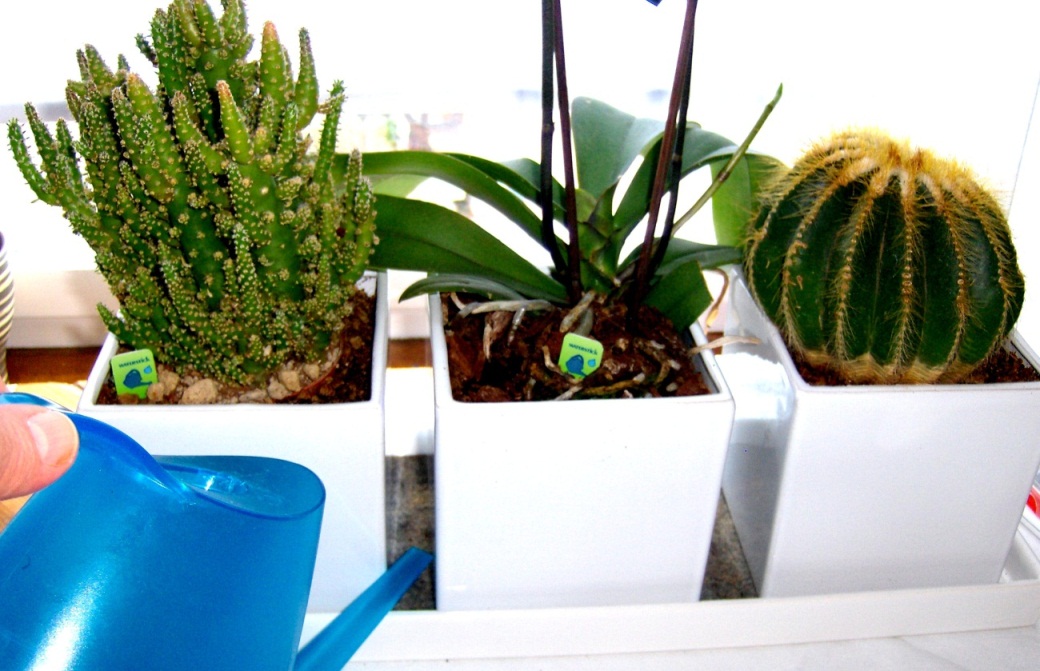 Ein Gießvorgang versorgt unterschiedlichste Pflanzen individuell und optimal.

Ausgeklügelte Kapillar-Bewässerung in Abstimmung mit hochwertigen Spezialsubstraten machen das möglich.

Ergebnisse zum träumen - Phantastische Kombinationsmöglichkeiten
Die Keramik
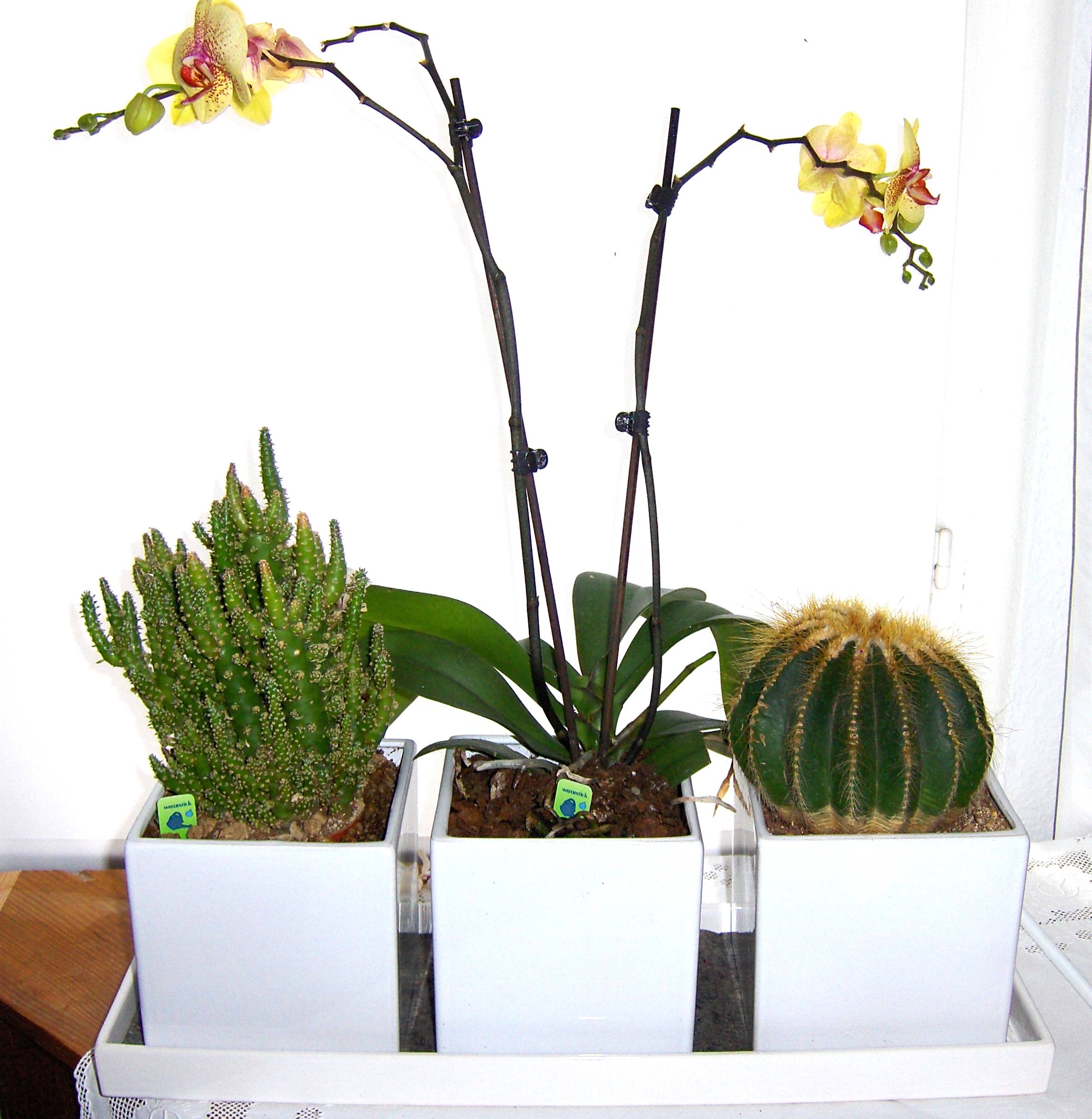 Die Grundschale 
( 50 cm x 17 cm)
Das Pflanzgefäß 
(13 cm x 13 cm x 13 cm = 2,2, Liter)
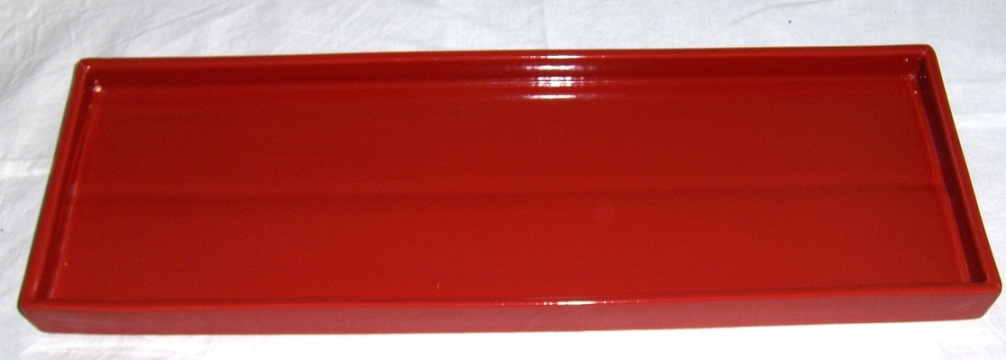 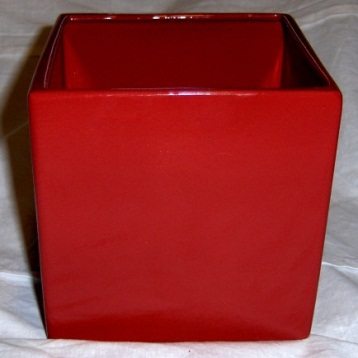 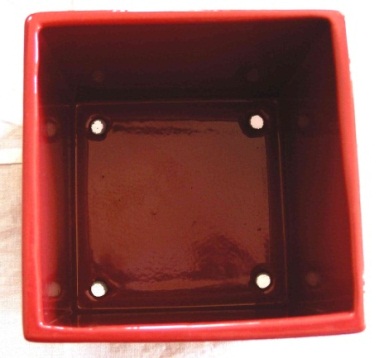 Das Set
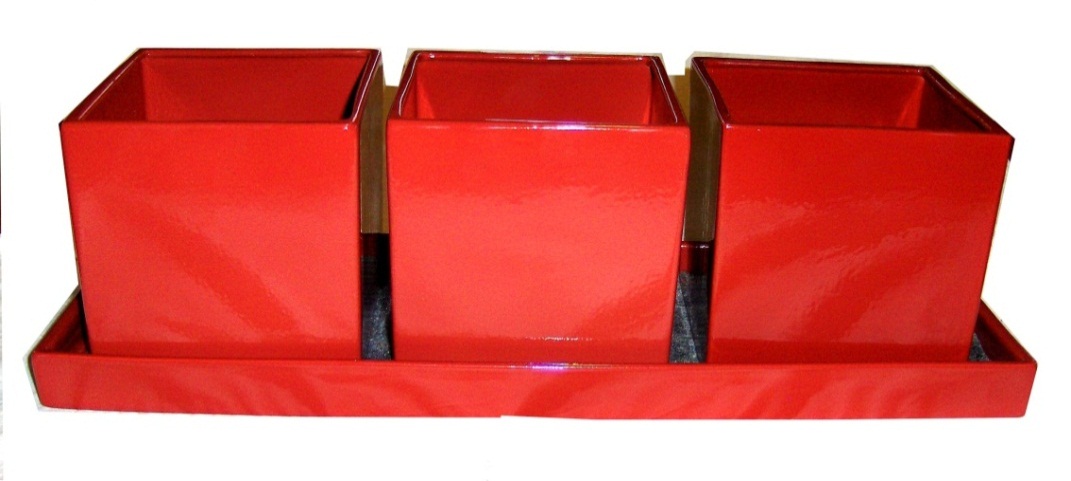 Die Funktionsteile
Saug - Vlies

Optisch dezent und neutral
So ein Vlies verschimmelt und verrottet  nicht.
Sorgt für optimale Verteilung des Gießwassers
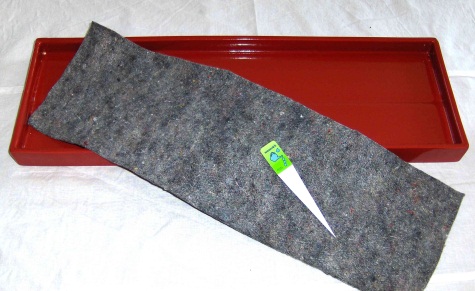 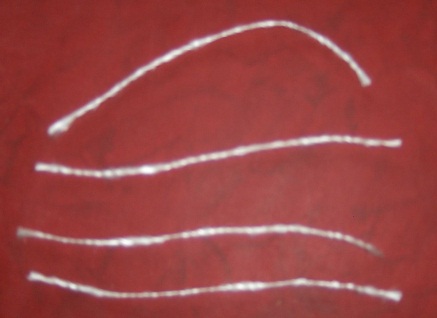 Hochwertige Faserdochte

Diese Faser behält die Kapillarwirkung 
Transportiert genau die Menge Gießwasser zur Pflanze, welche ideal zur Art und dem Substrat passt
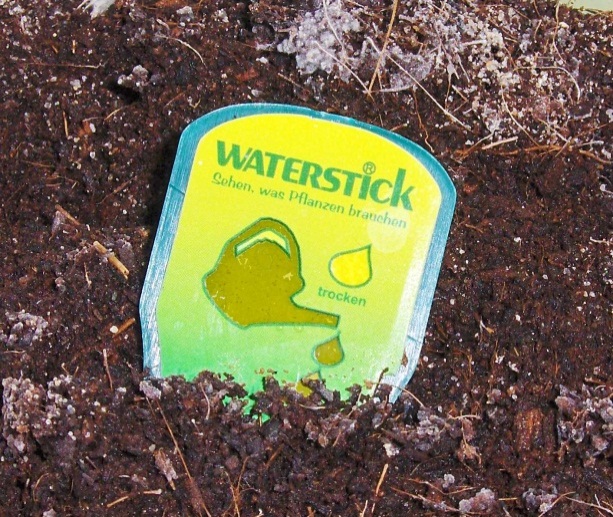 Der Waterstick

Sagt es auf einen Blick
Die Kanne wird hell wenn das Vlies wieder gewässert werden soll
Funktioniert einfach – schnell und sehr lange zuverlässig
Hilft Gießfehler zu vermeiden
Die Substrate
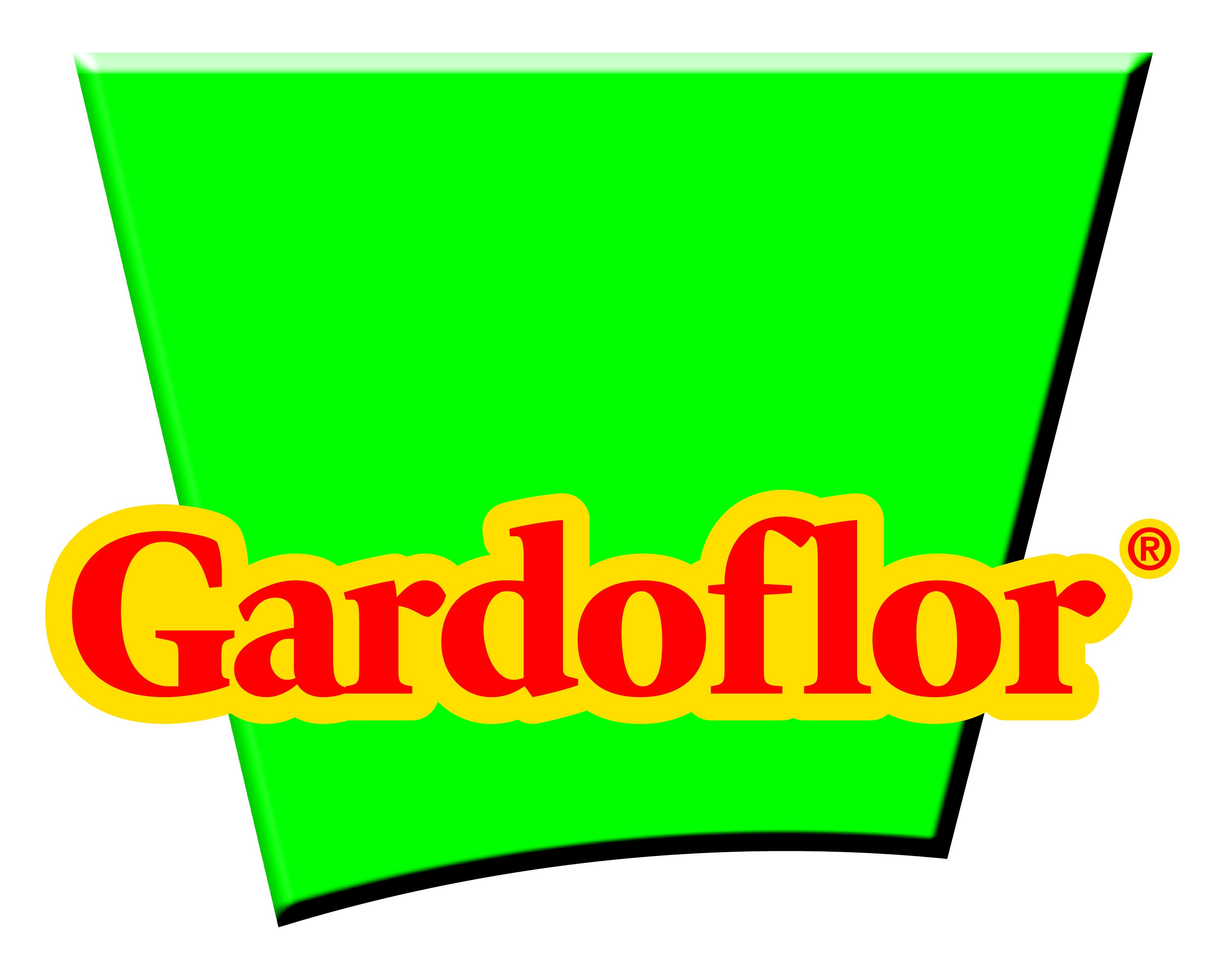 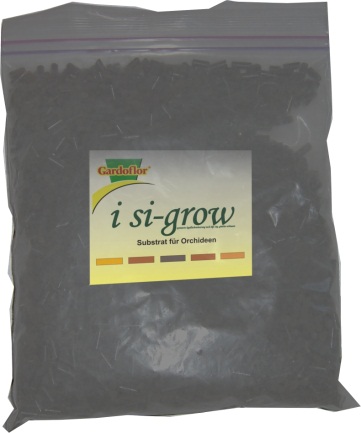 Hochwertiges Orchideensubstrat

Dekorativ strukturiert
Satt in der Farbe
Beste Durchlüftung
2,5 Liter Topqualität im grauen, reißfesten Beutel
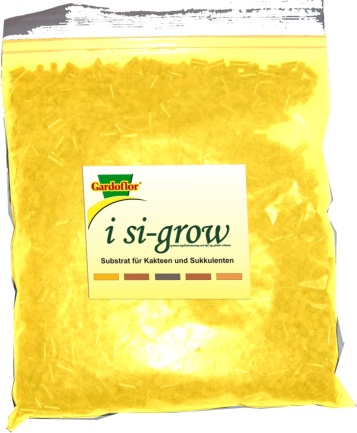 Neu entwickeltes Kakteensubstrat

Das Beste was ein Kaktus vorfinden kann
Eine Mischung für optimale Versorgung 
Beste Durchlüftung – keine Staunässe
2,5 Liter Topqualität im gelben, reißfesten Beutel
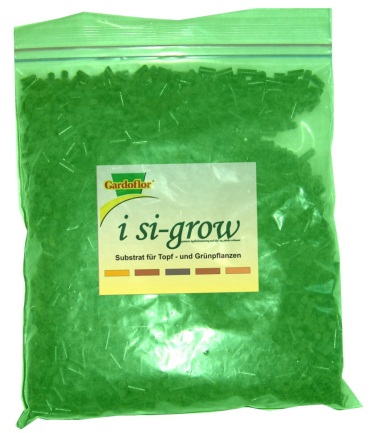 Sattes Substrat für üppiges Grün

Versorgt bestens alles was blüht und grünt
Hochwertig strukturiertes Substrat 
Ausgewogene Nährstoffversorgung
2,5 Liter Topqualität im grünen, reißfesten Beutel
So wird es gemacht
Dochte kürzen – Waterstick einstecken – gießen
Dochte einsetzten
Substrat und Pflanze einbringen
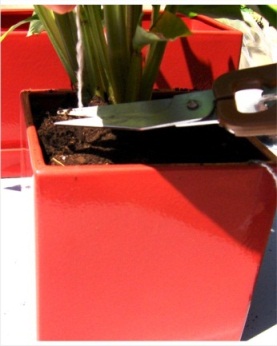 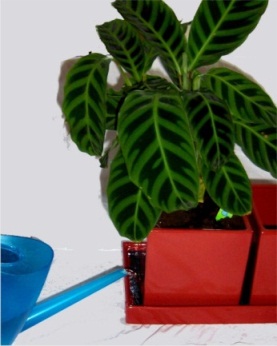 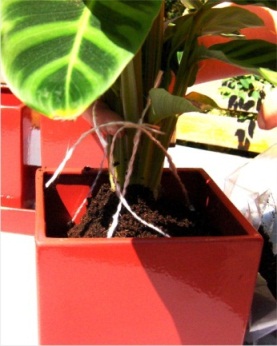 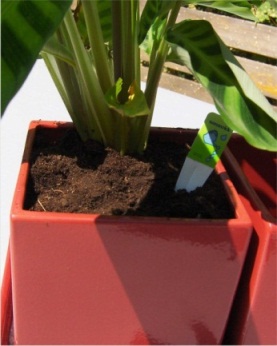 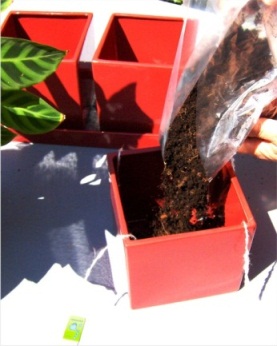 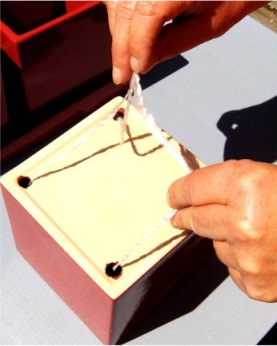 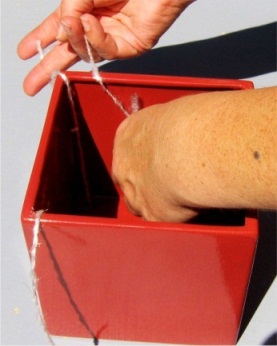 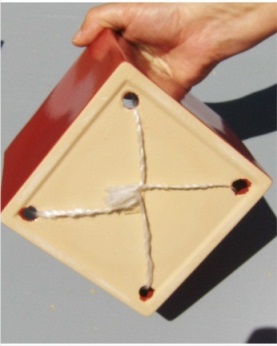 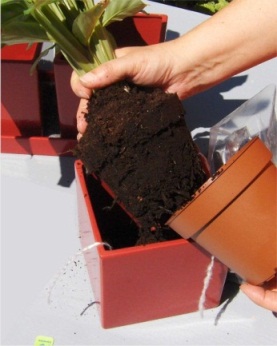